FIVE - KINGDOM 

CLASSIFICATION
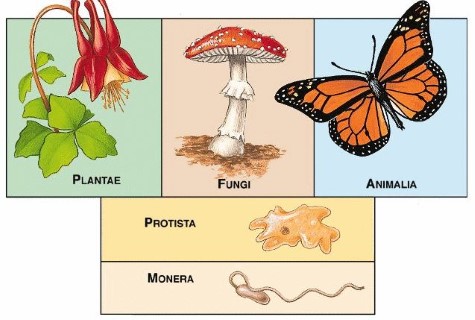 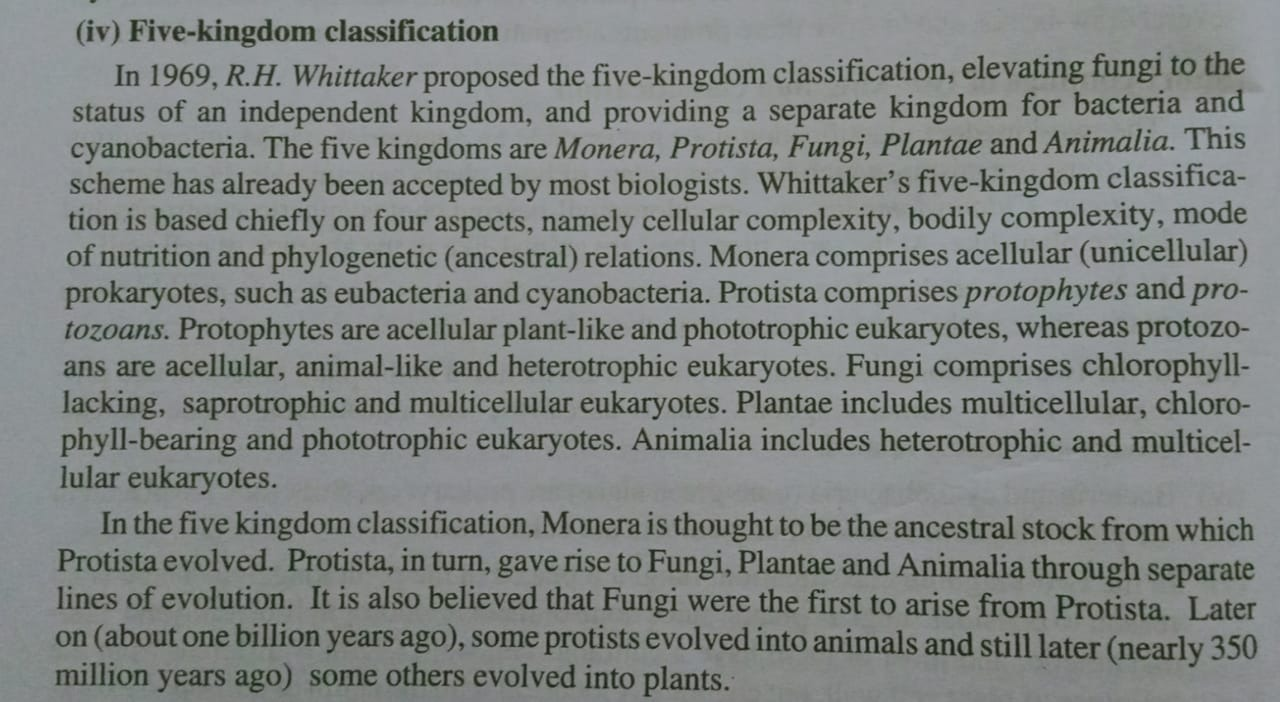 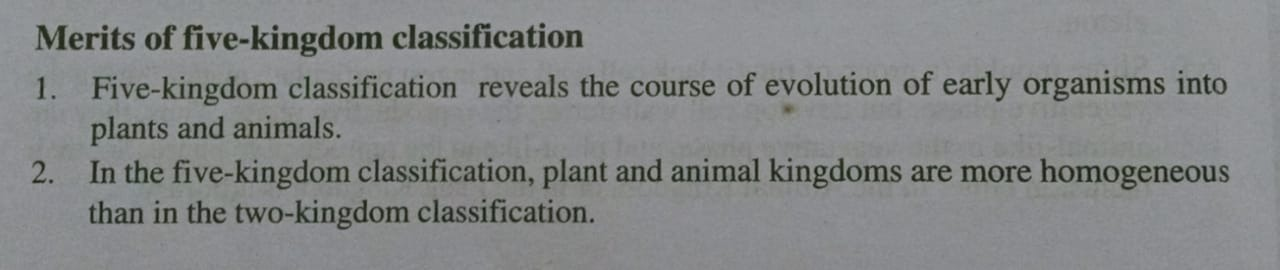 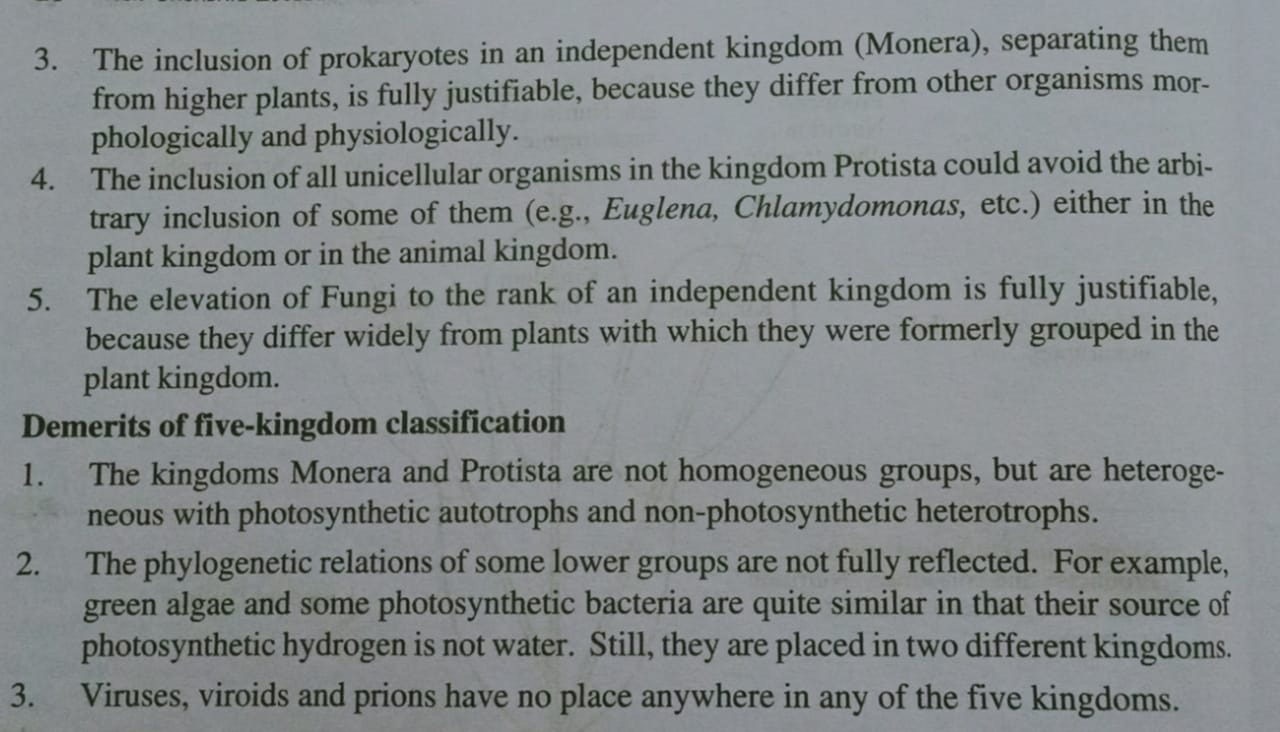 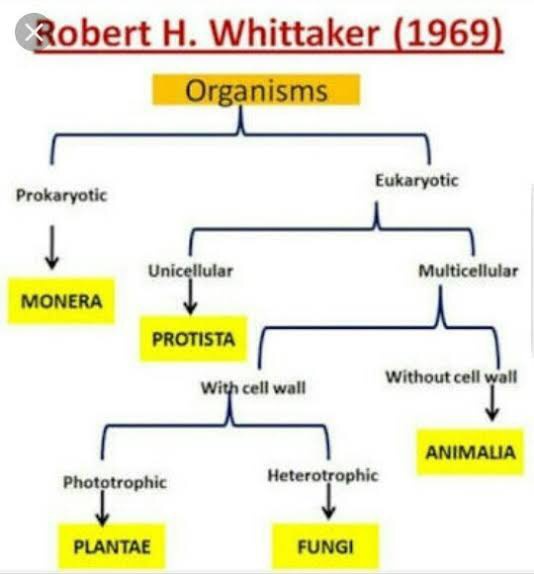 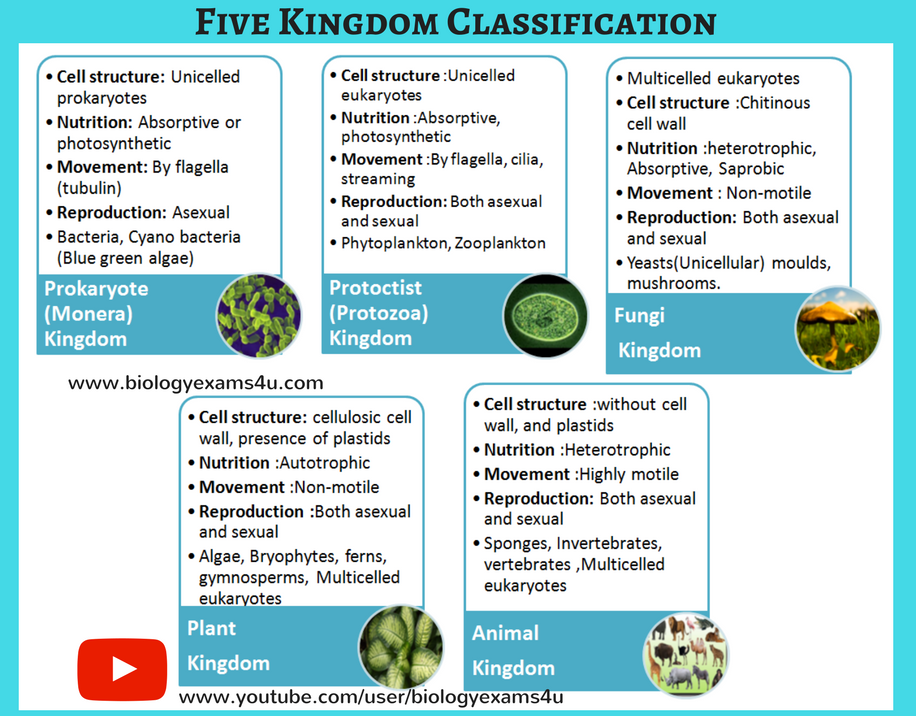 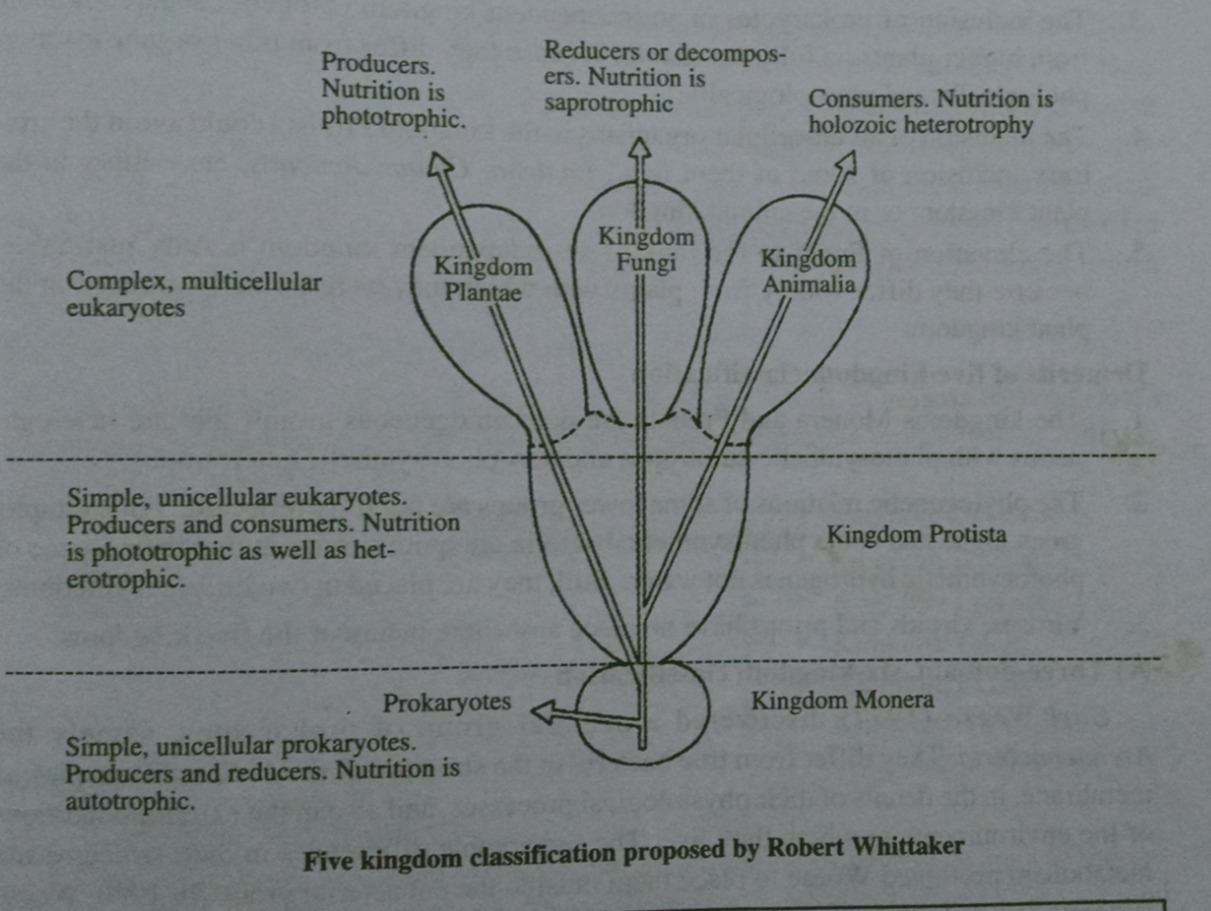 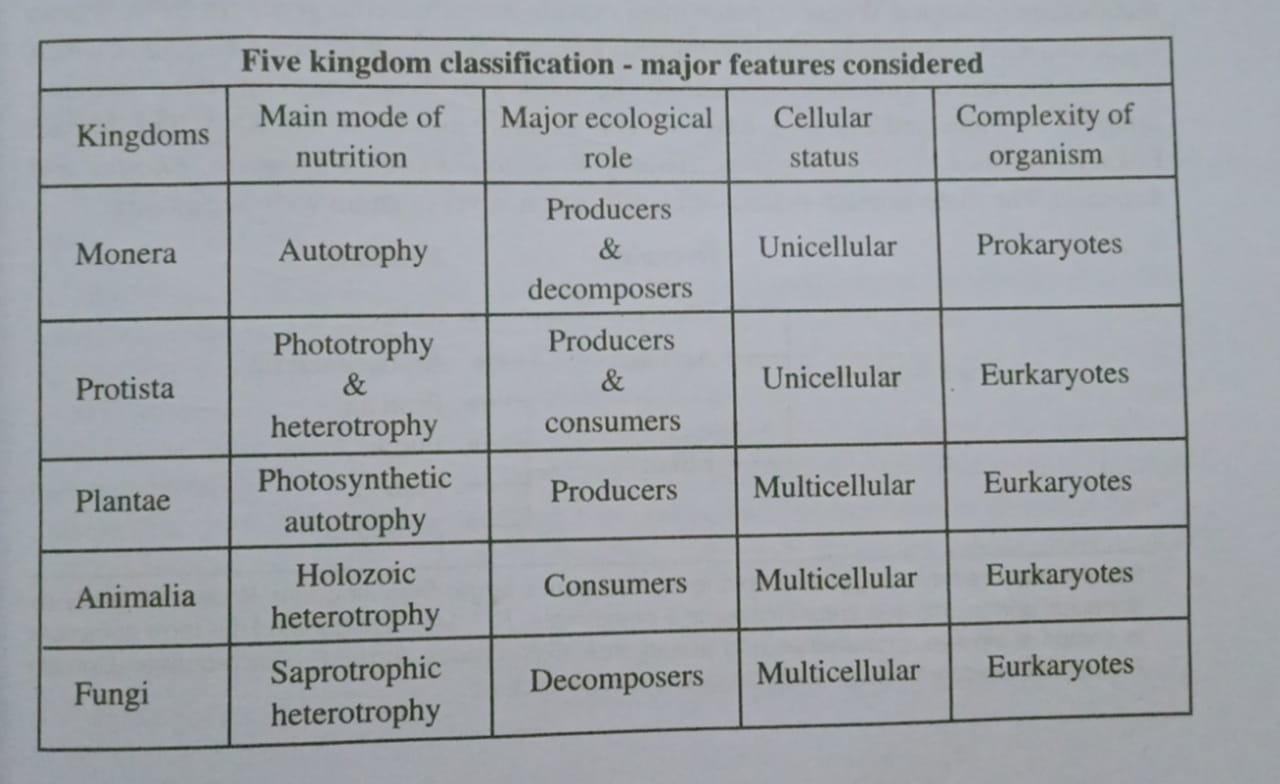 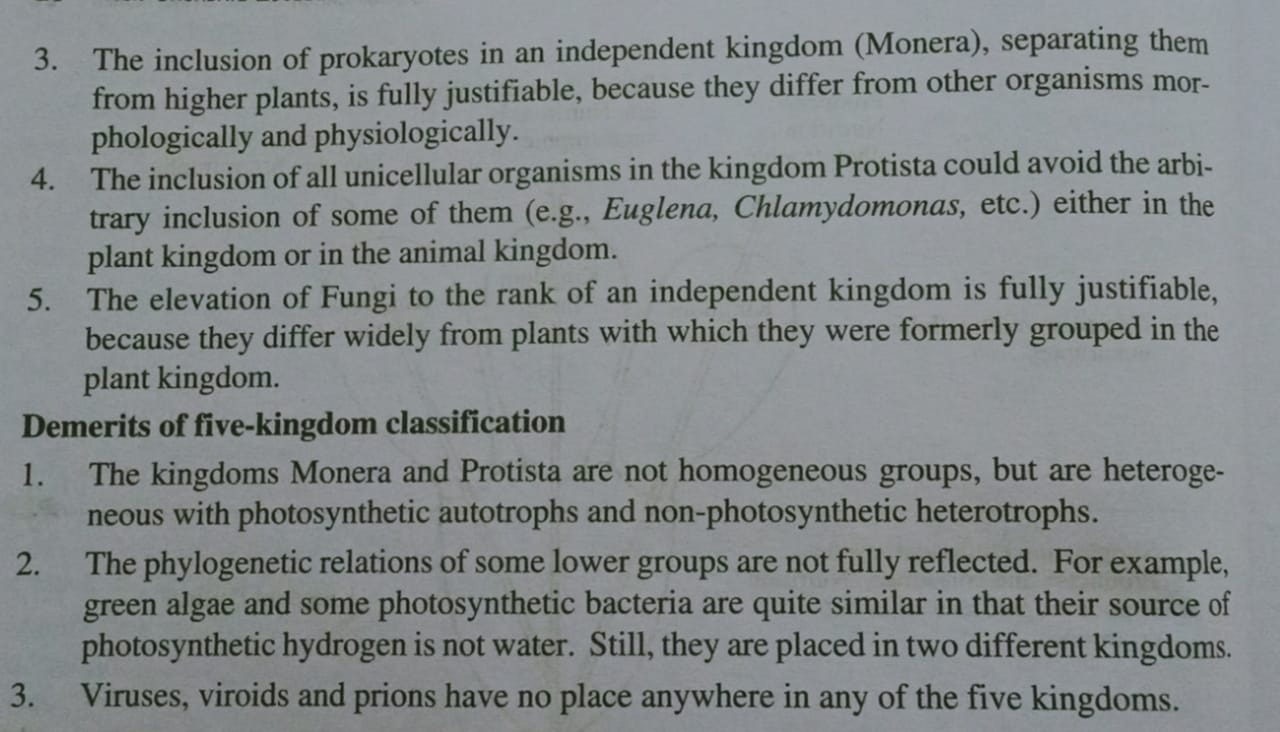 EIGHT – KINGDOM

CLASSIFICATION
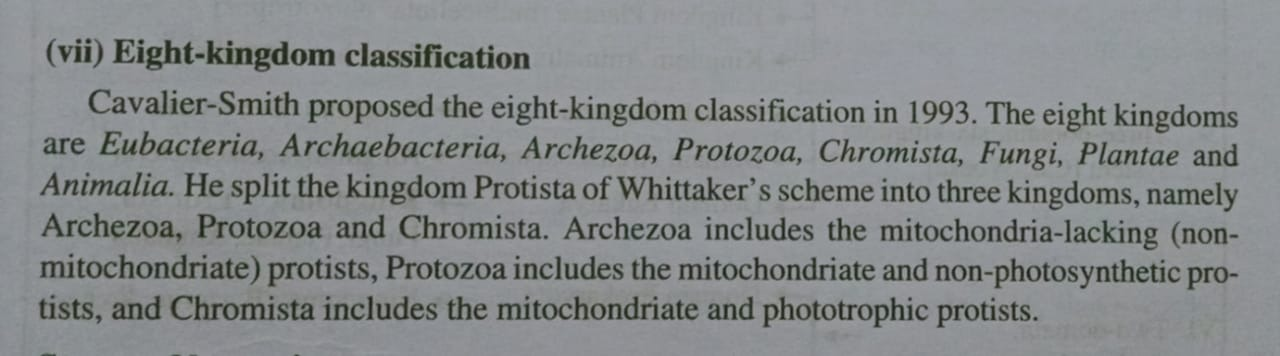 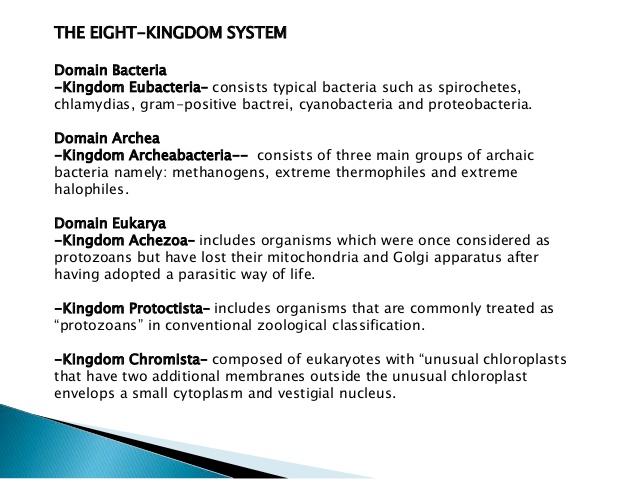 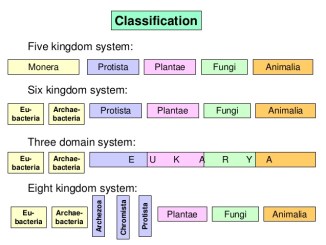 THANK -YOU